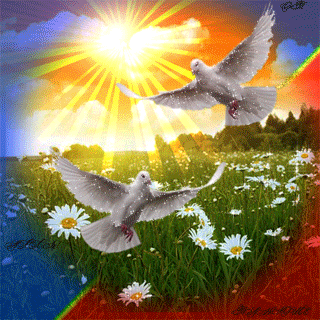 С к а ж е м о :
 « Н і  –  в і й н і  ! »
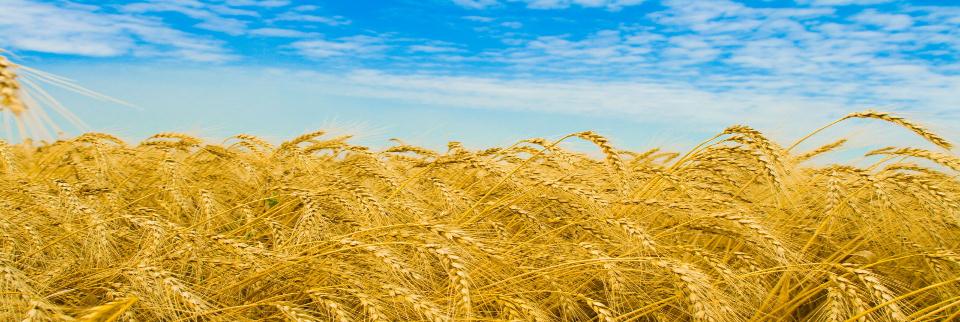 С к а ж е м о :
 « Н і  –  в і й н і  ! »
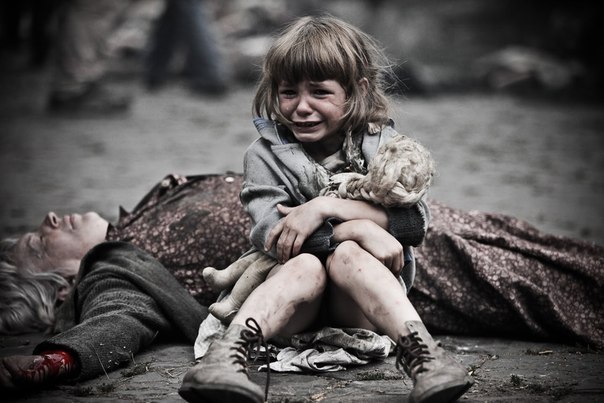 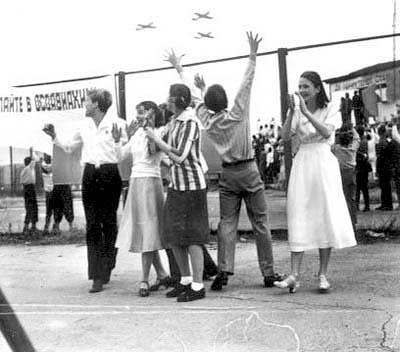 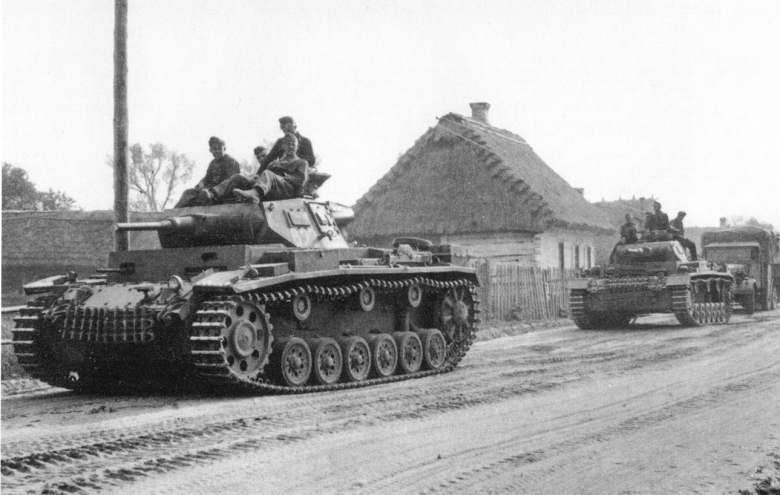 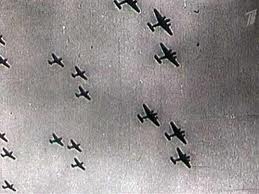 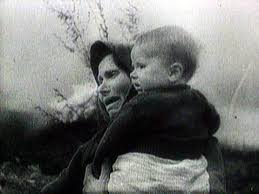 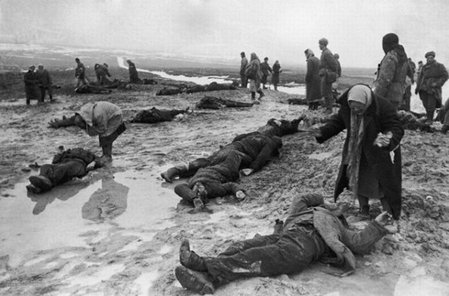 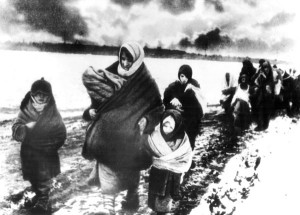 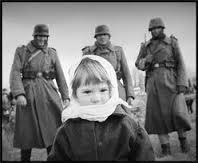 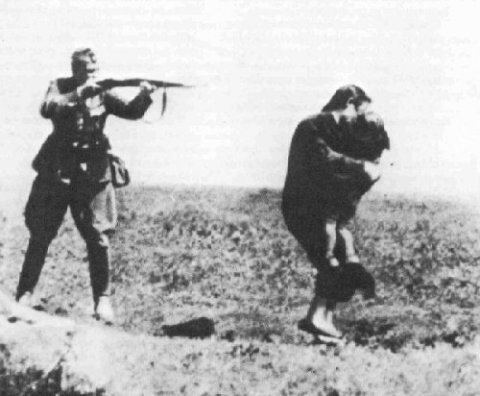 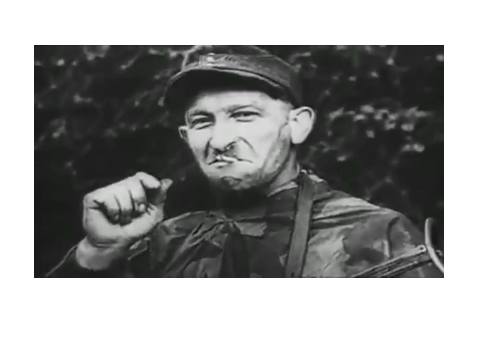 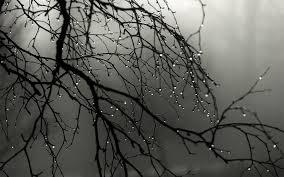 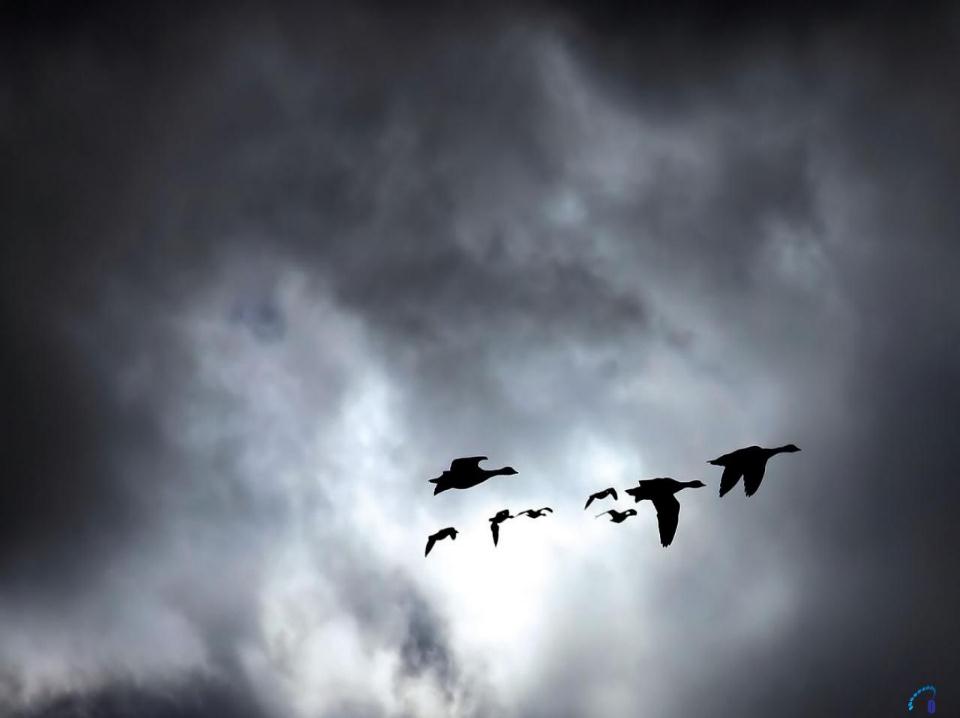 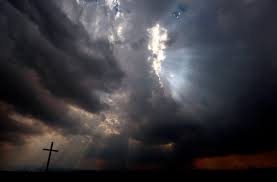 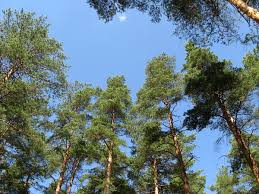 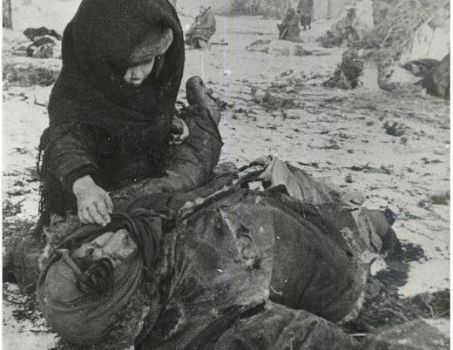 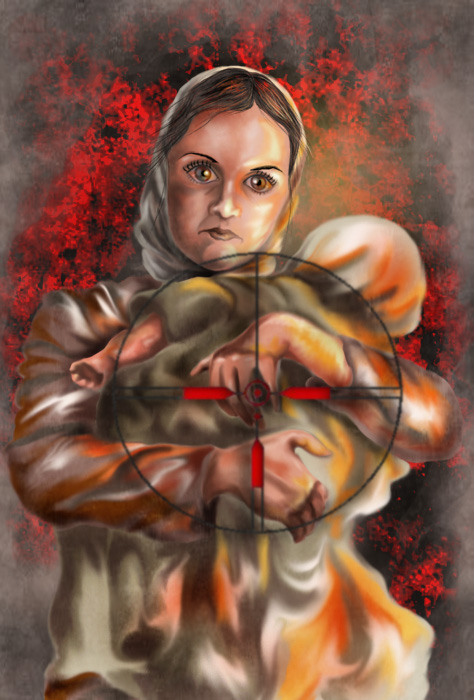 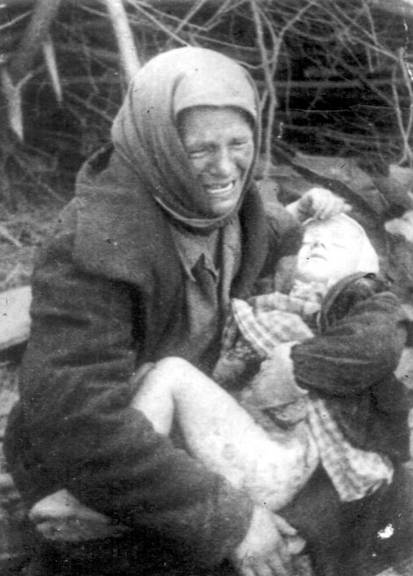 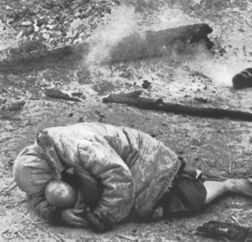 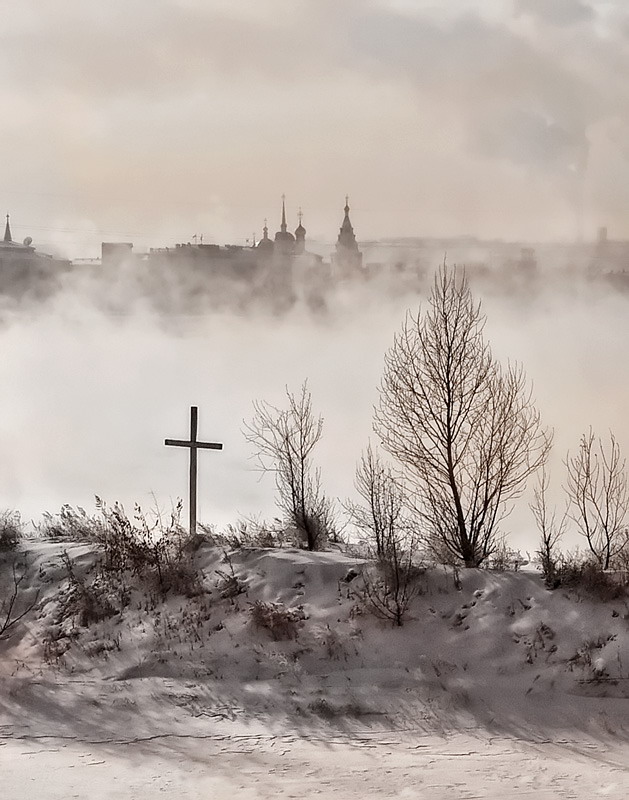 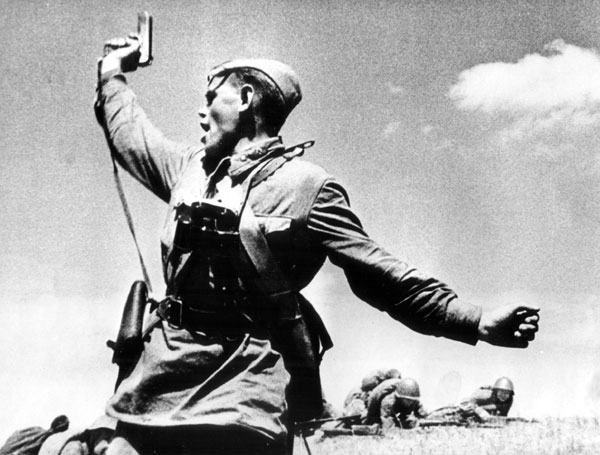 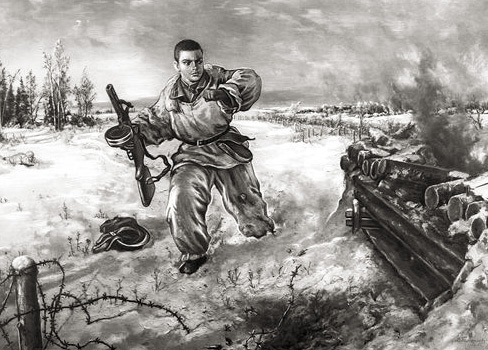 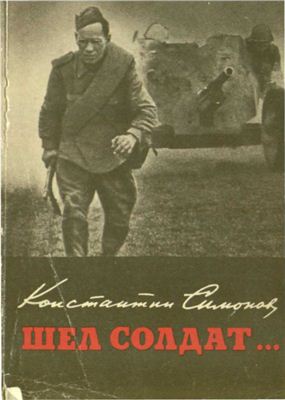 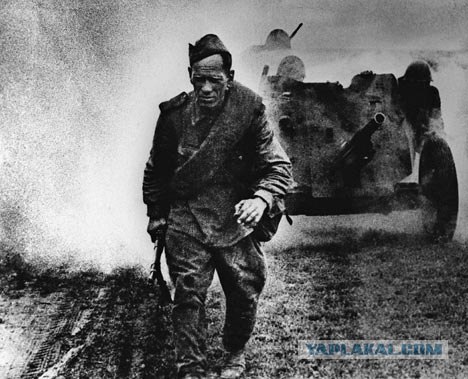 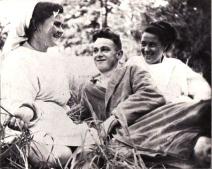 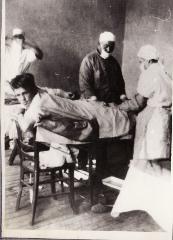 212-й хірургічний польовий
пересувний госпіталь
46-ї Армії
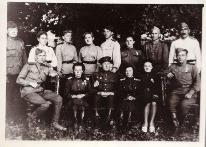 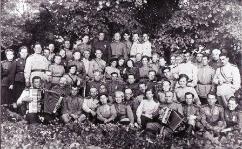 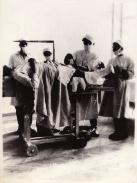 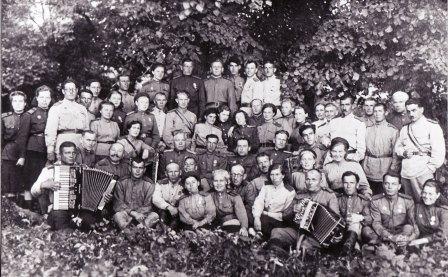 Особовий склад 212 ХППГ
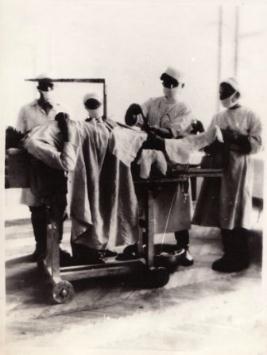 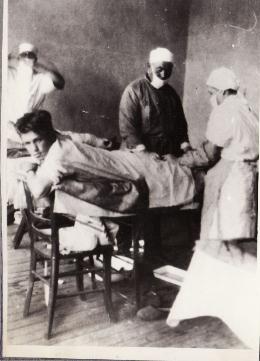 “В 1943 році, з серпня по жовтень, у Єлизаветівці на фермі у корівниках розміщувався  фронтовий госпіталь хірургічний пересувний №212 46 Армії ІІІ і ІІ Українських фронтів. В госпіталь поступали поранені. За Дніпропетровськ йшли жорстокі бої. Поранених було багато. Лікарі  і медсестри не знали відпочинку ні вдень, ні вночі. Цілодобово без чергувань оперували, перев’язували і лікували поранених, щоб врятувати їм життя, полегшити їх страждання Від тяжких ран, від великої втрати крові помирали ранені герої. І в селі Єлизаветівка хоронили їх в братських могилах. Багато жінок села Єлизаветівка приходили в госпіталь, допомагали доглядати за хворими і тим самим полегшити труд працівників госпіталю.”
(із листа медсестри Карплюк Віри Федорівни)
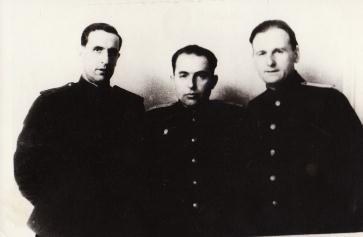 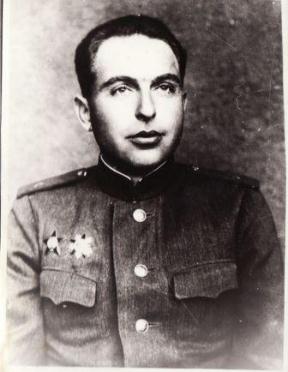 Зліва направо: замполіт Тачков К.М., майор Агаджанян Г.І., хірург майор Трофименко Т.Д.,
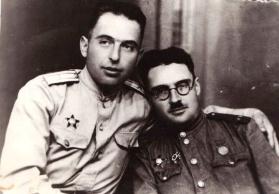 Начальник 212 ХППГ
Майор медичної служби
Агаджанян Гарасим Іванович
Зліва направо: Агаджанян Г.І., Лоцман І.О.
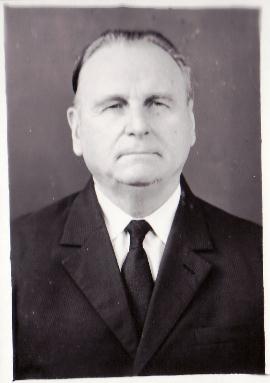 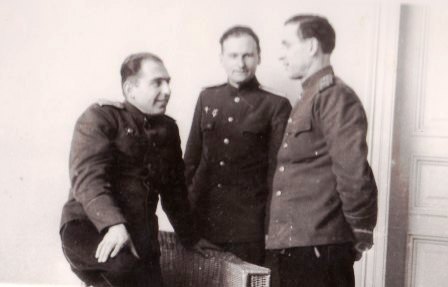 Головний хірург 212 ХППГ, майор медичної служби Трофименко Т.Д. заслужений  лікар Казахської РСР, кандидат медичних наук, доцент
(фото 70-х років)
Зліва направо: начальник 2122ХППГ майор Агаджанян Г.І., ведучий хірург майор Трофименко Т.Д., замполіт Тачков К.М.
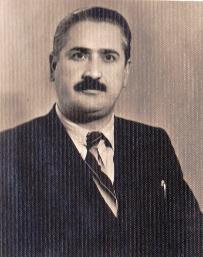 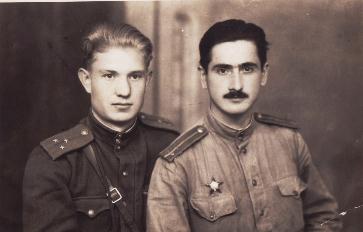 Лікар Ніколашвілі 
Олексій Іраклієвич
(фото 70-х років)
Старший лейтенант Чепкін М.В. та
Капітан Ніколашвілі О.І.
(фото 1944 року)
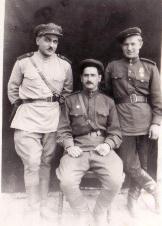 “Лікар Ніколашвілі був великем умільцем повертати до життя зовсім безнадійних поранених…”
(Із листа медсестри Віри Карплюк)
Лікар Ніколашвілі О.І.
(в центрі)
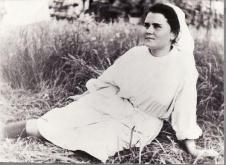 (фото 1943 року)
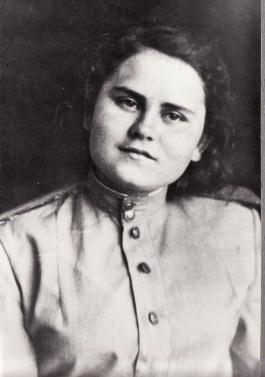 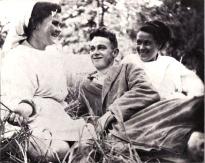 Медсестри Віра Карплюк та Любов Паповян з пораненим солдатом на відпочинку
Медсестра
 Карплюк Віра Федорівна
(фото 1944 року)
“В госпіталі почала працювати в селі Єлизаветівка в 1943 році. Госпіталь наш був багатонаціональним. В ньому працювали вірмени, грузини, росіяни та українці.  Працювали всі дуже дружньо. Мета у всіх була одна: якнайкраще лікувати поранених, полегшити їхні страждання, не дати померти від тяжких ран. Працювали цілодобово…”
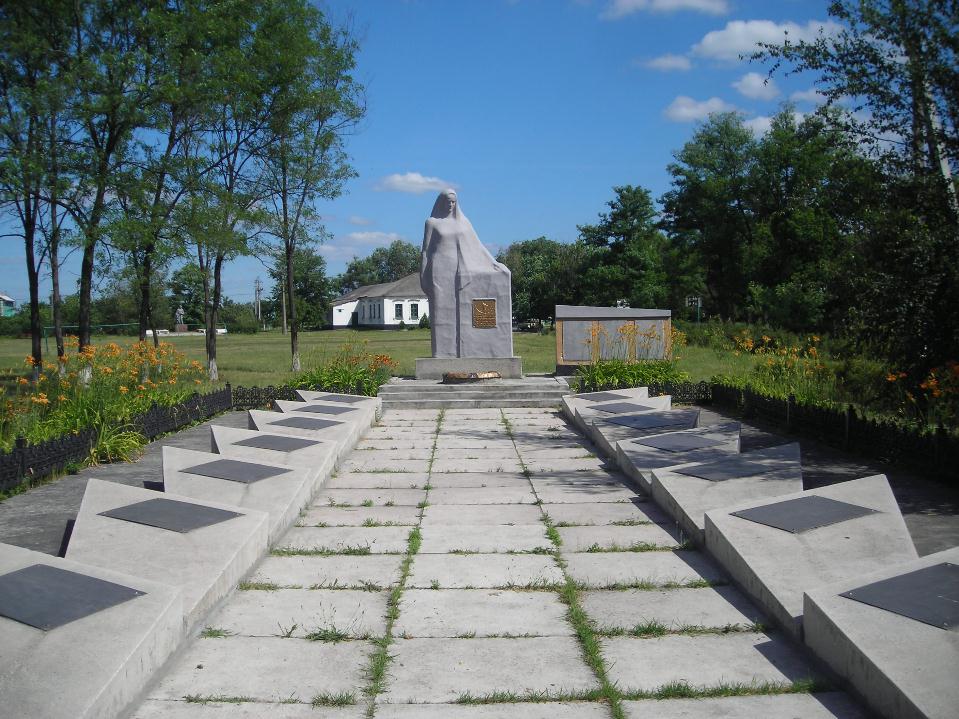 427  Наших односельчан загинули на фронтах   в роки Великої Вітчизняної війни
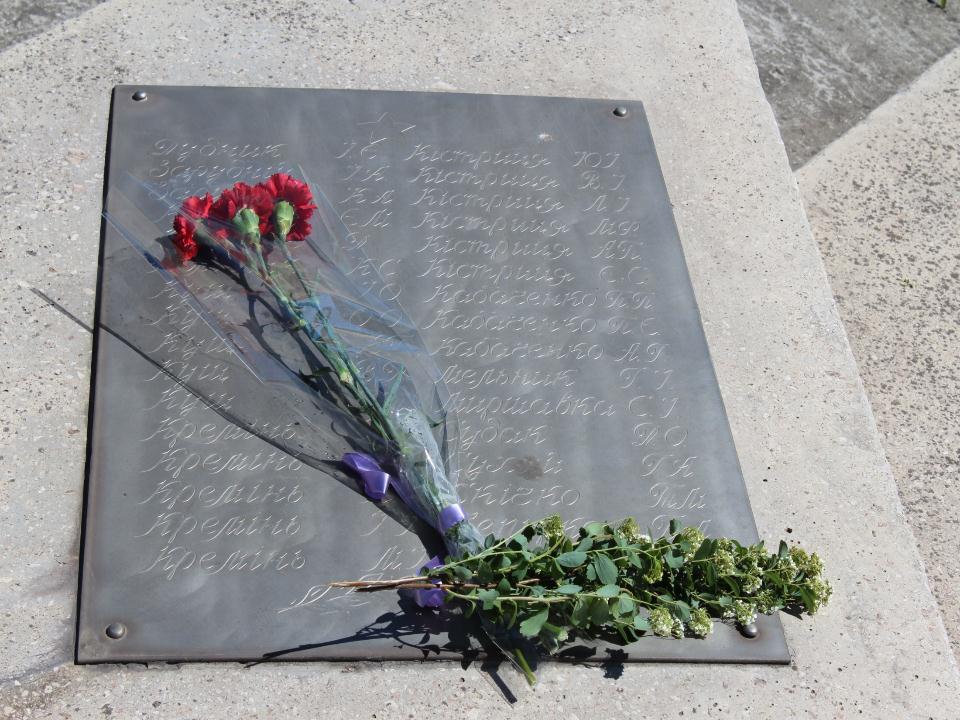 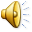 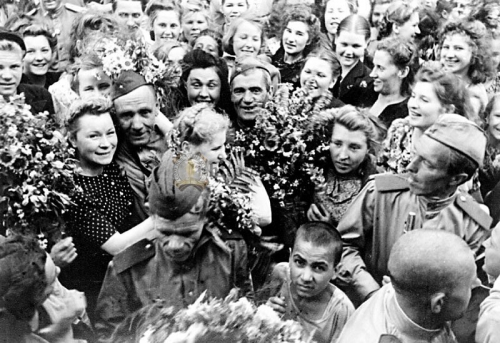 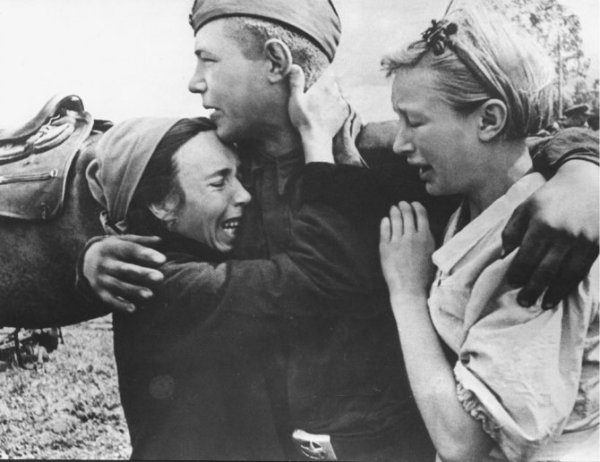 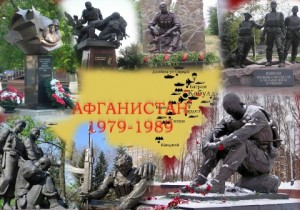 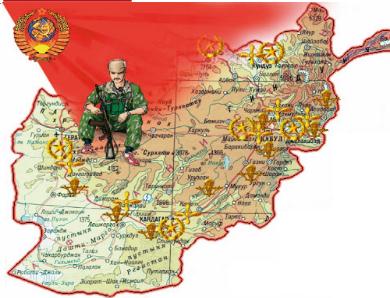 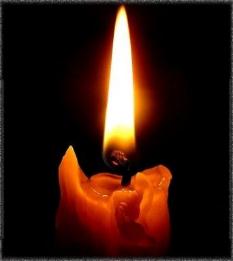 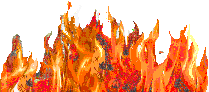 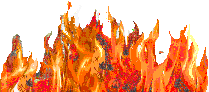 Афганістан – ти біль душі моєї…
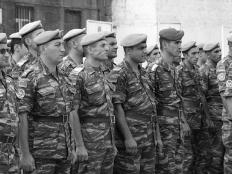 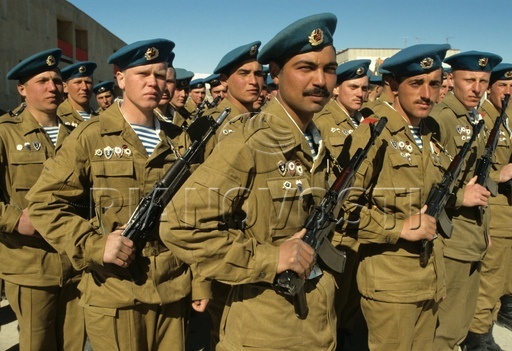 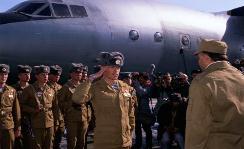 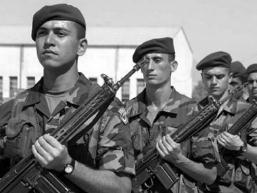 25 грудня 1979 року радянські війська були введені  в Афганістан.
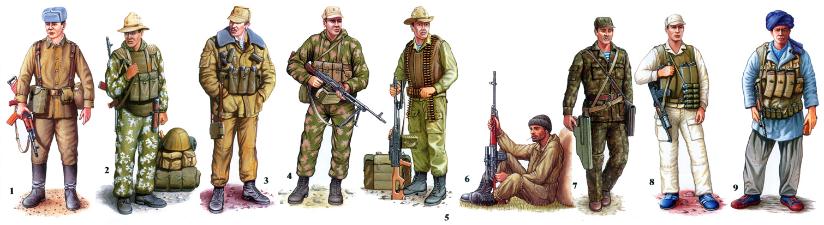 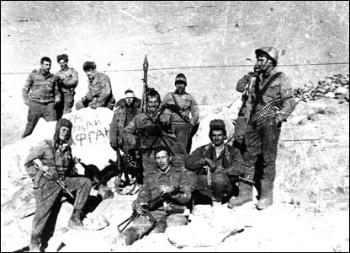 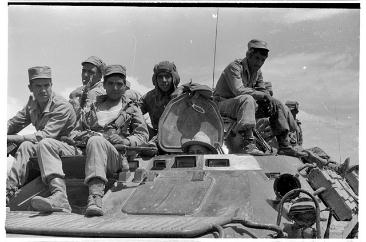 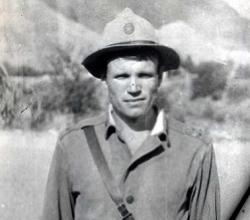 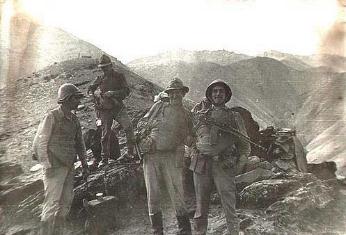 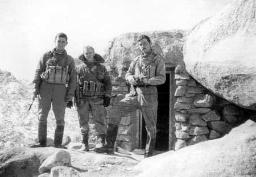 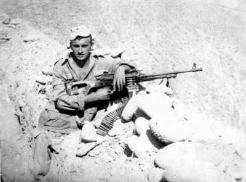 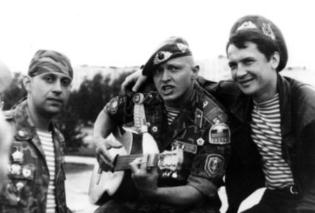 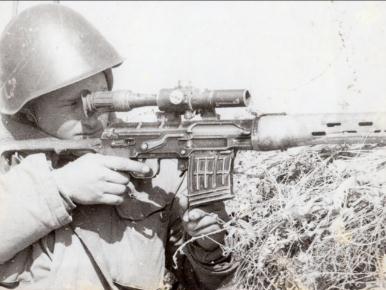 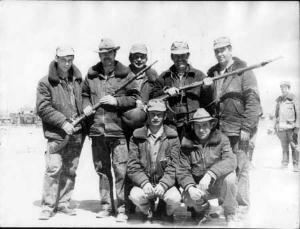 ГРУЗ 200
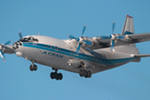 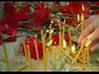 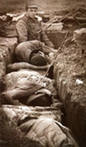 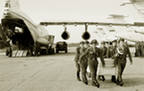 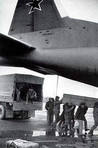 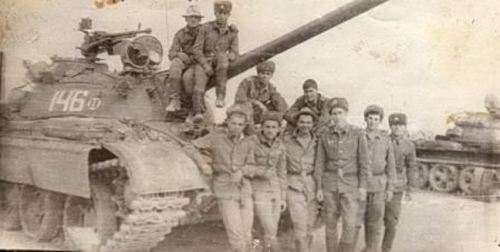 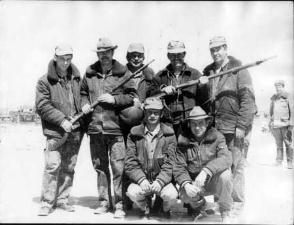 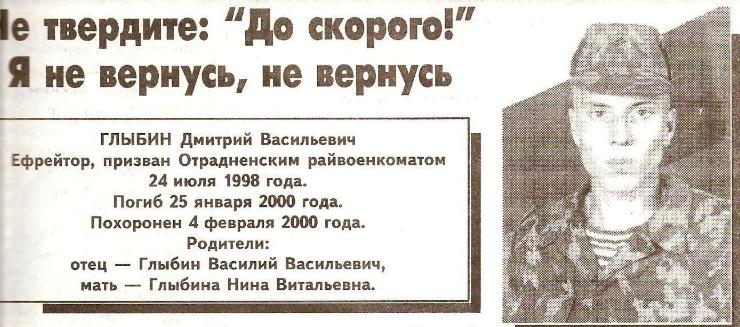 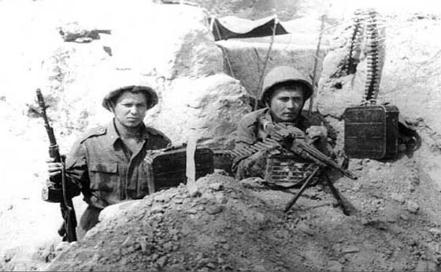 Чи можна повірити в те, що сина немає серед живих?
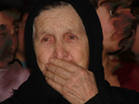 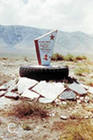 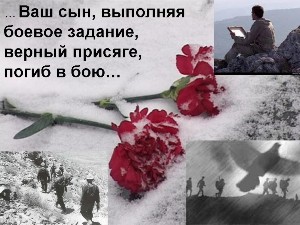 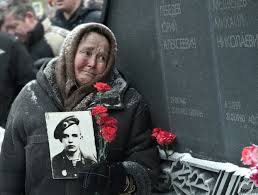 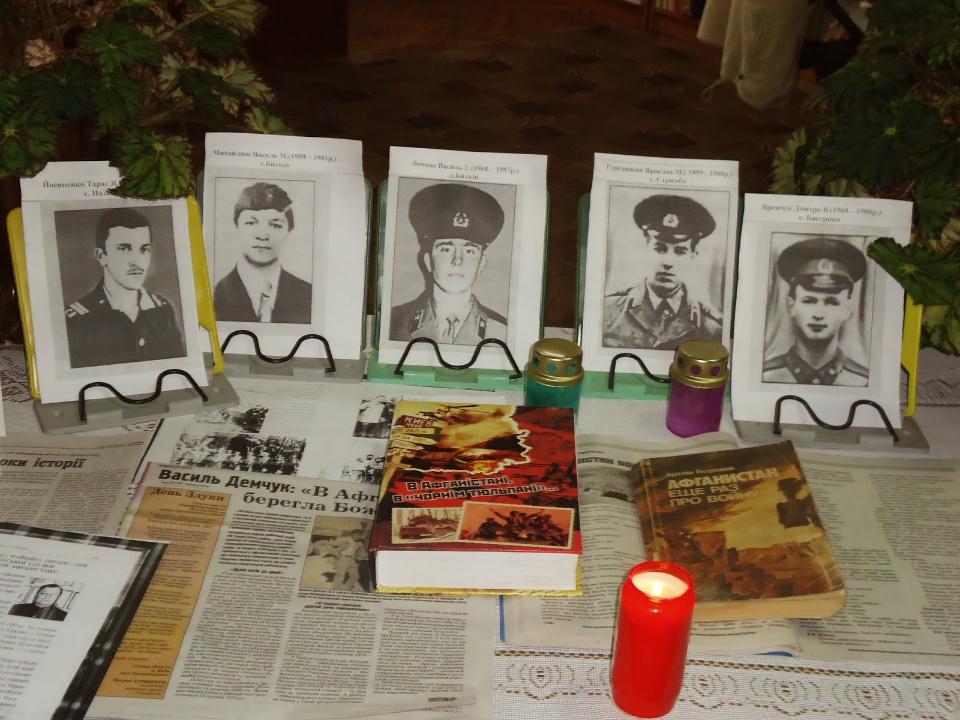 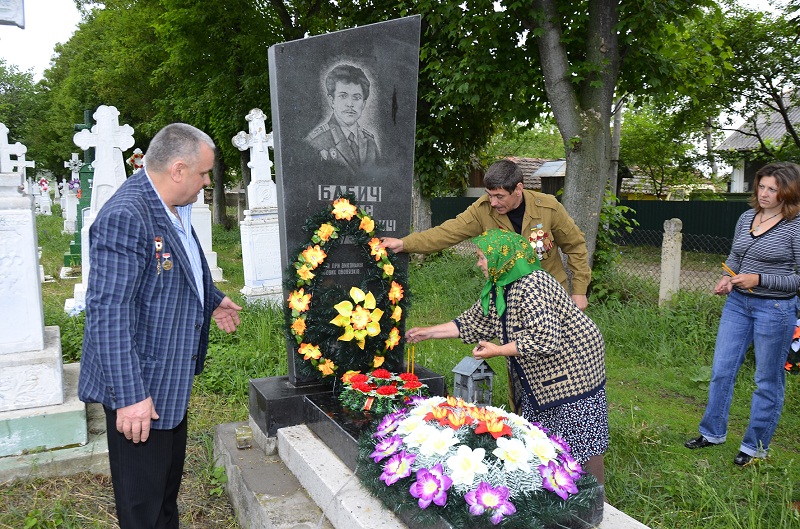 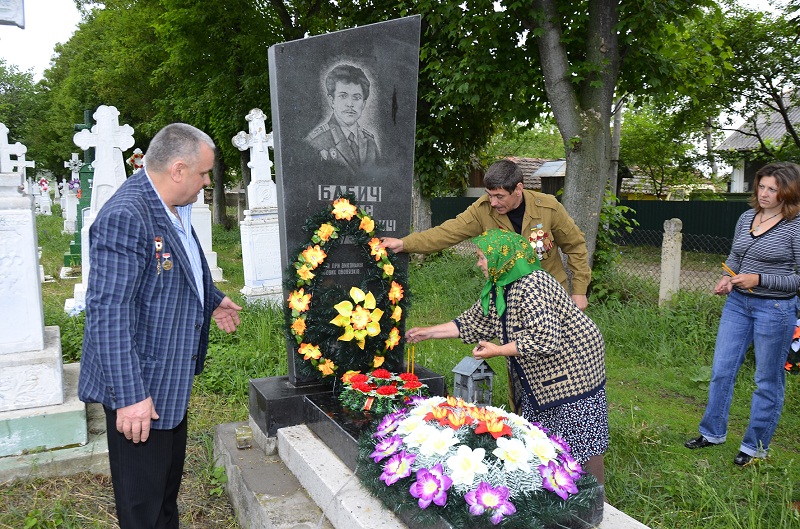 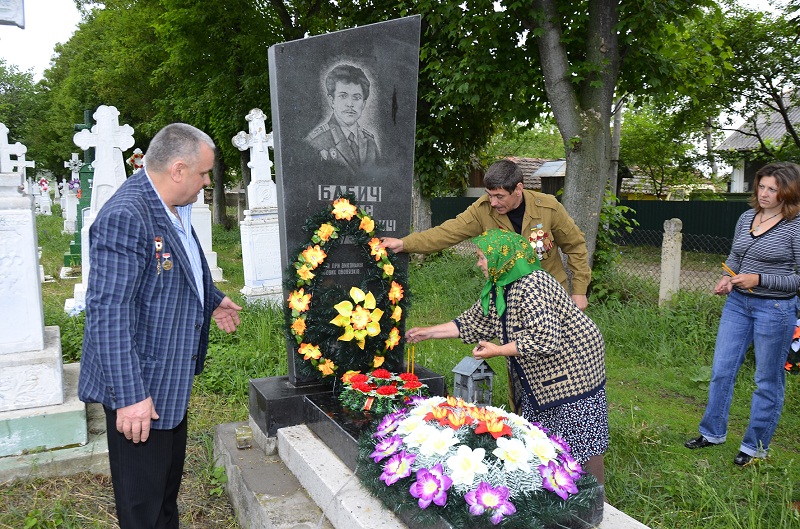 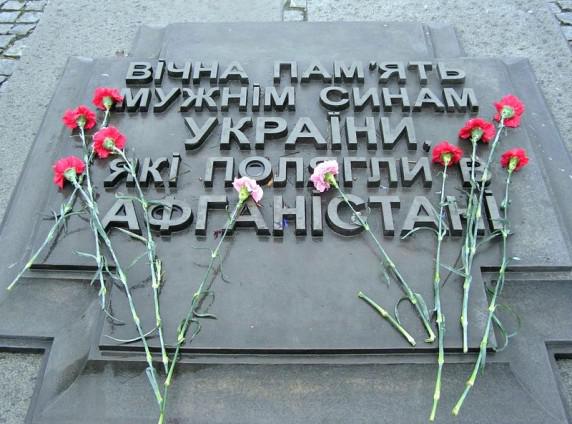 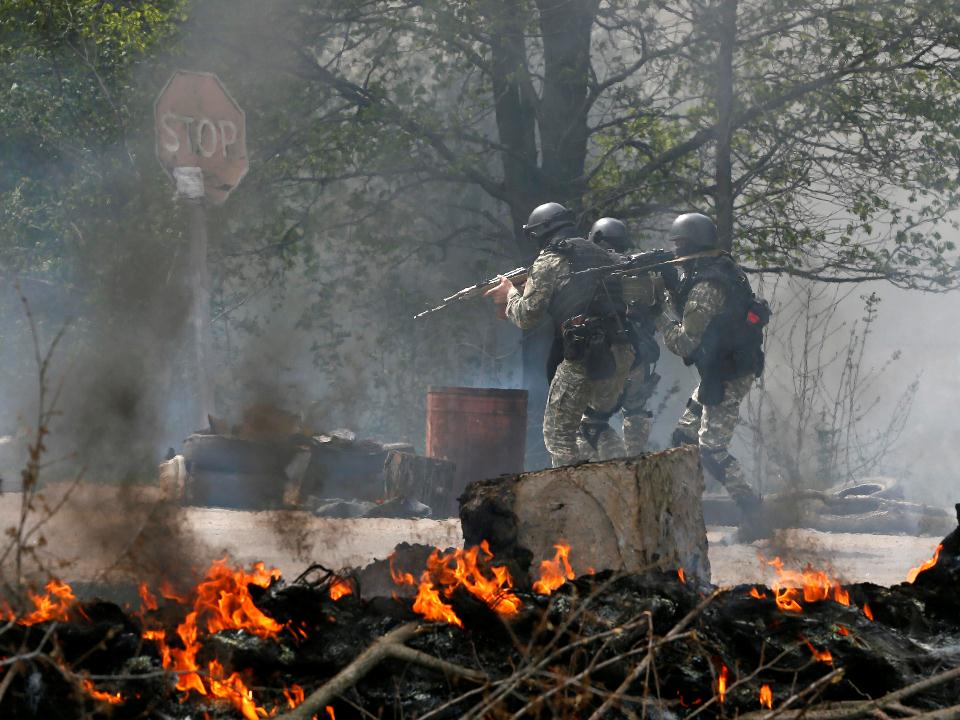 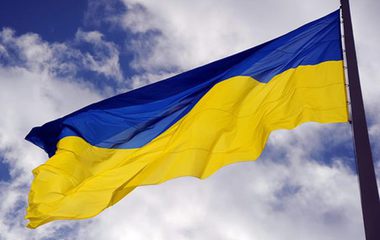 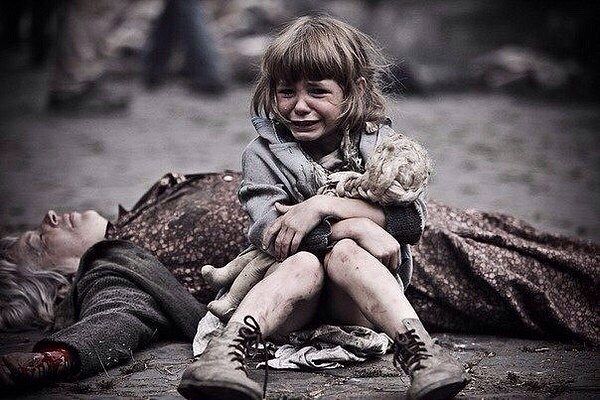 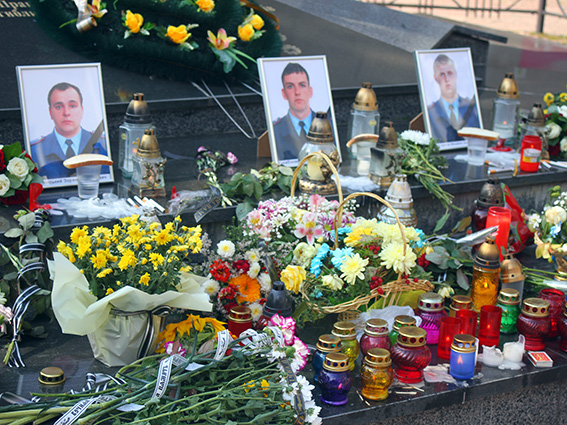 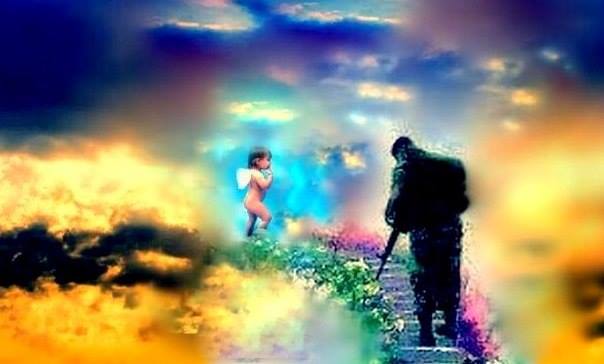 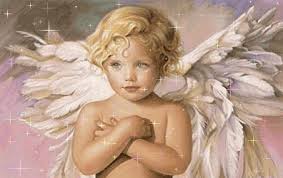 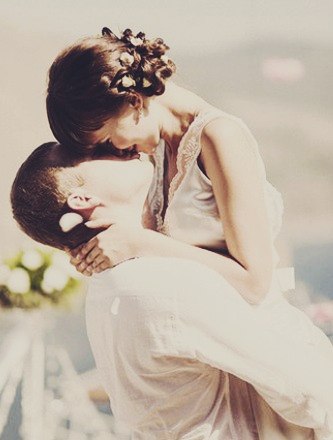 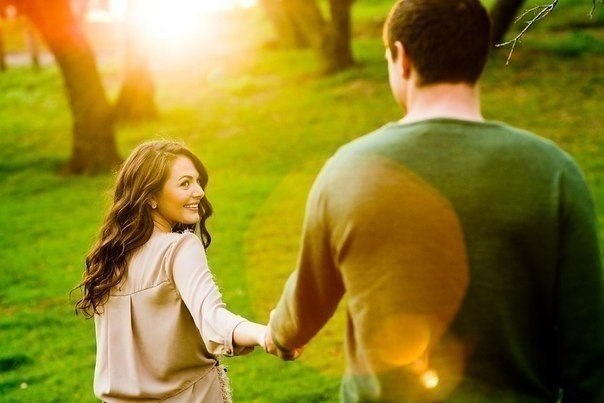 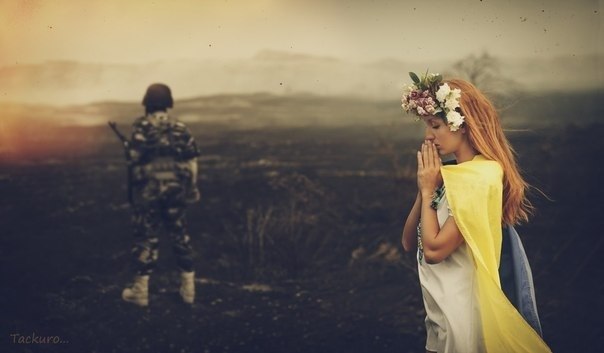 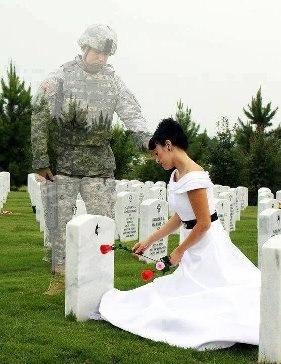 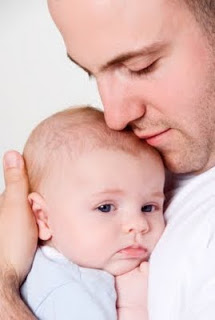 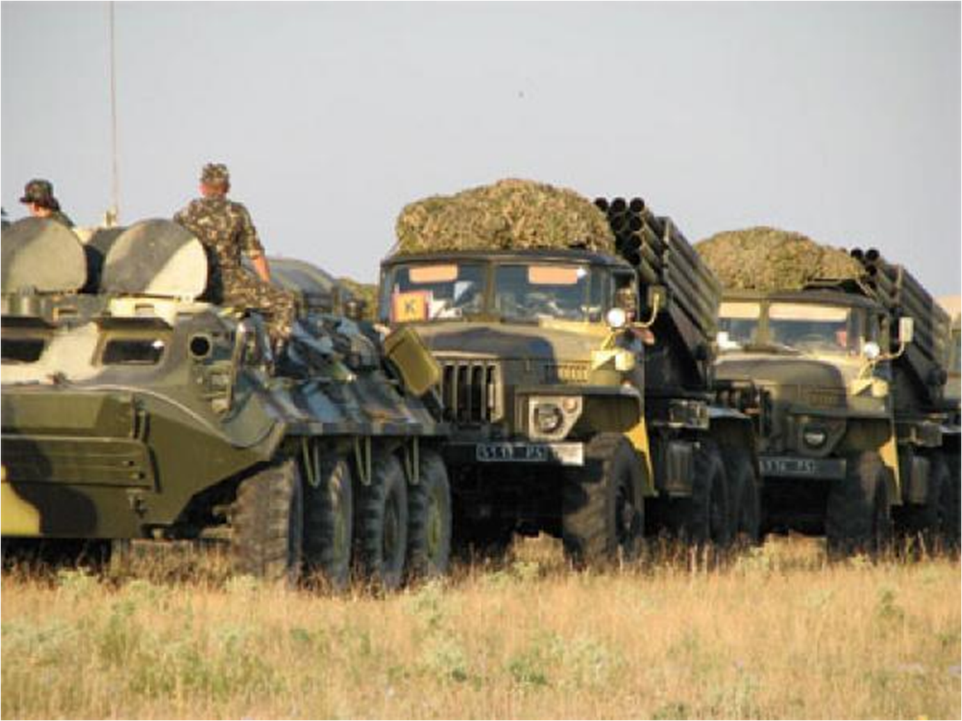 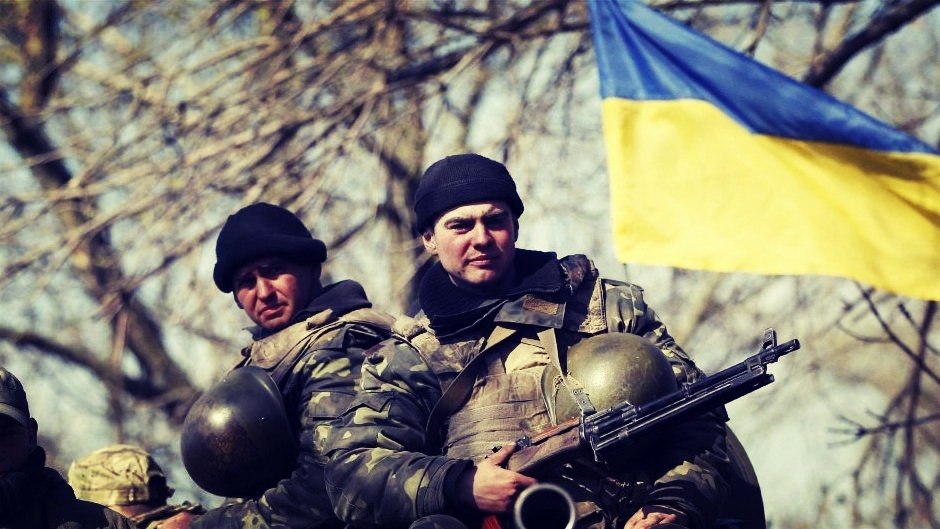 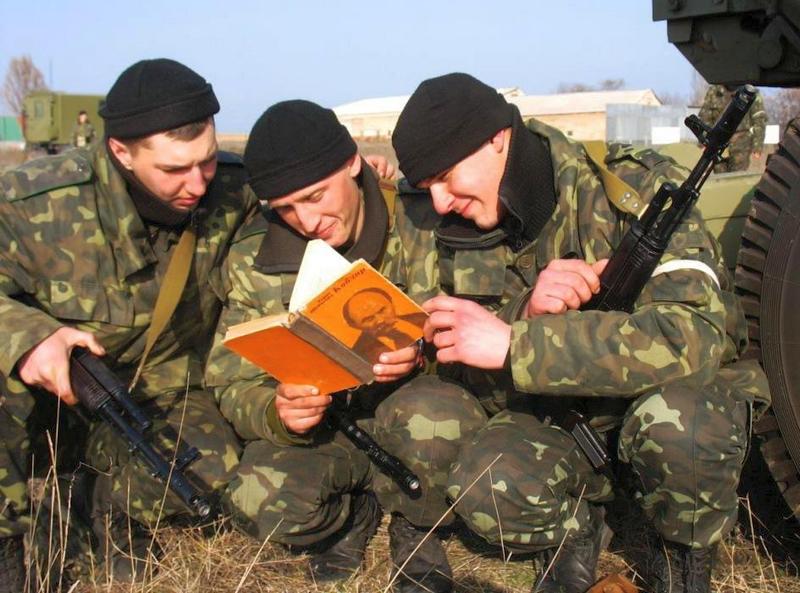 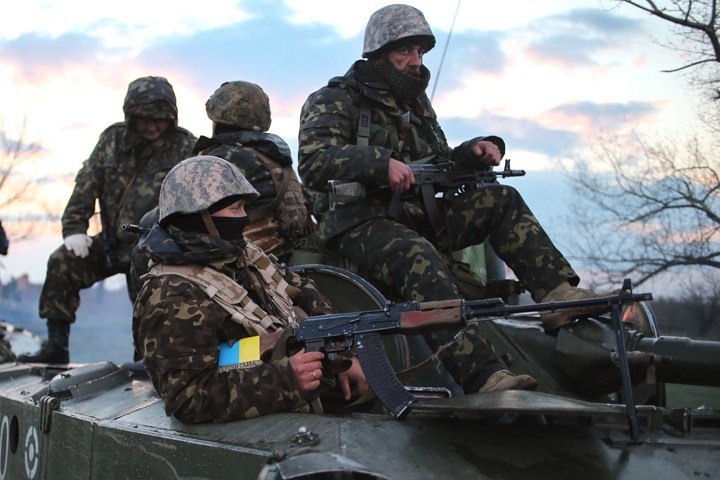 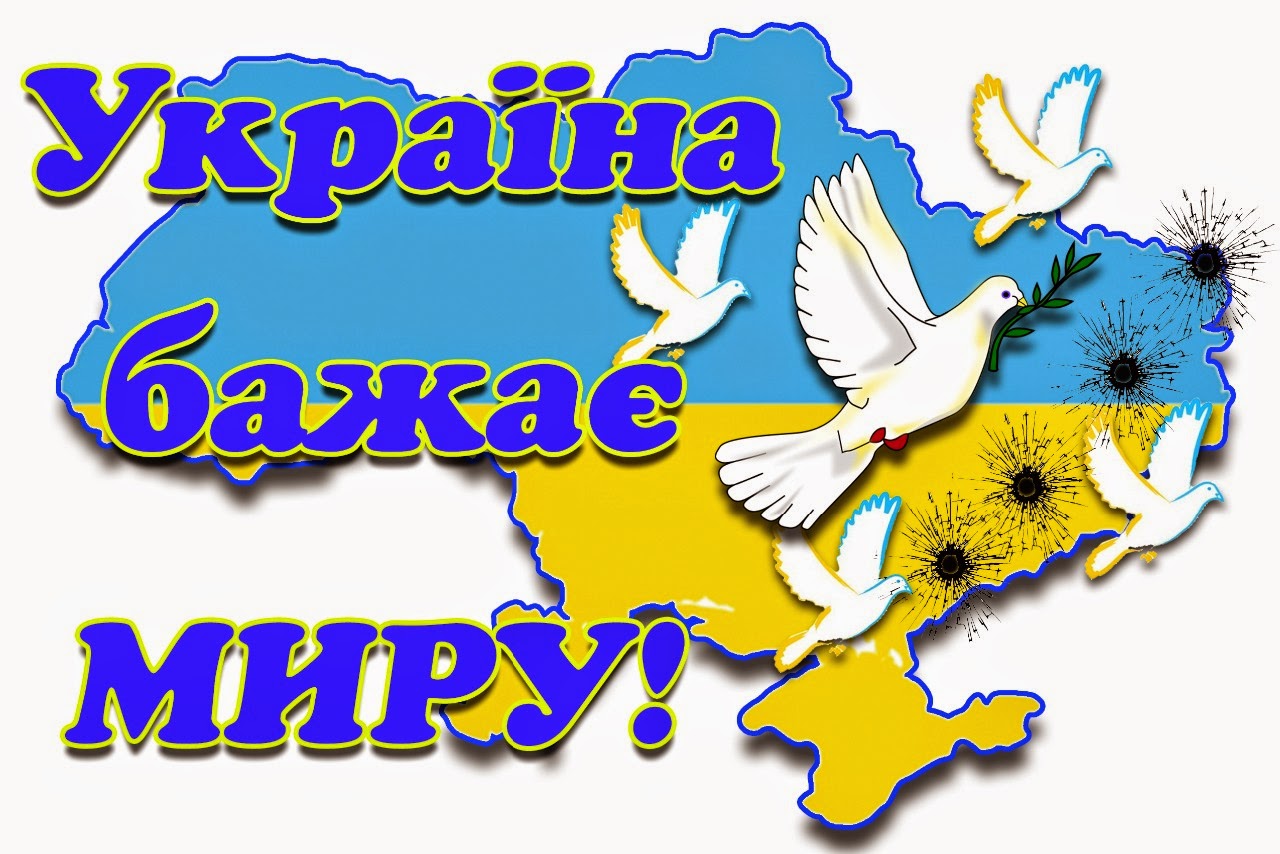 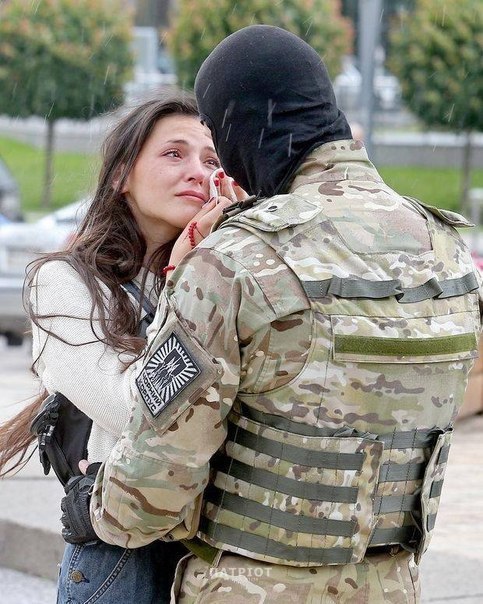 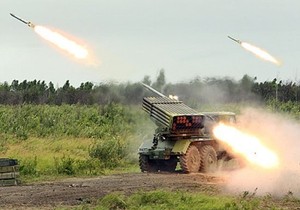 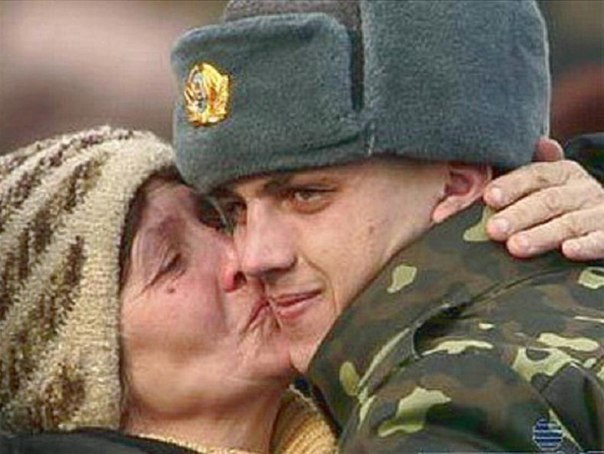 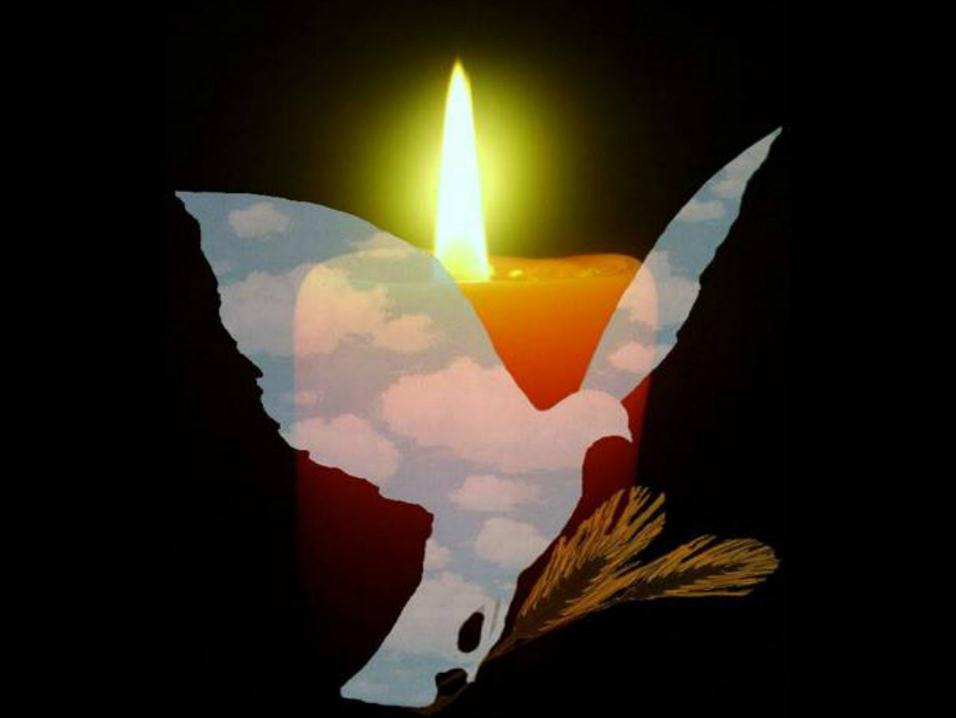 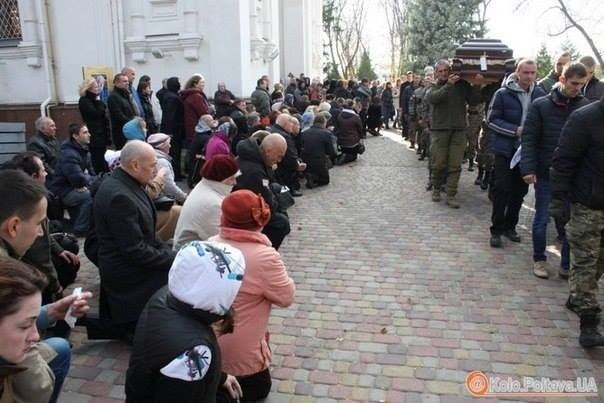 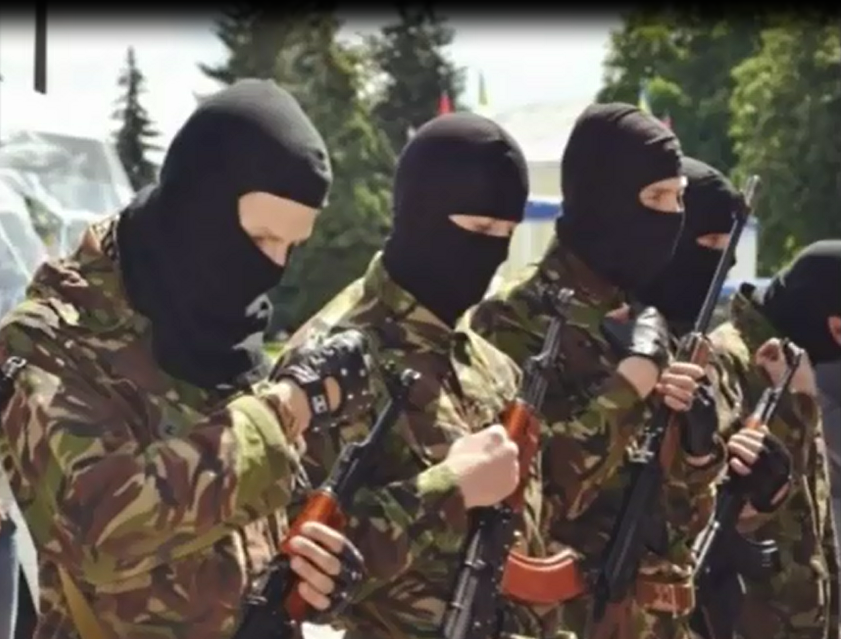 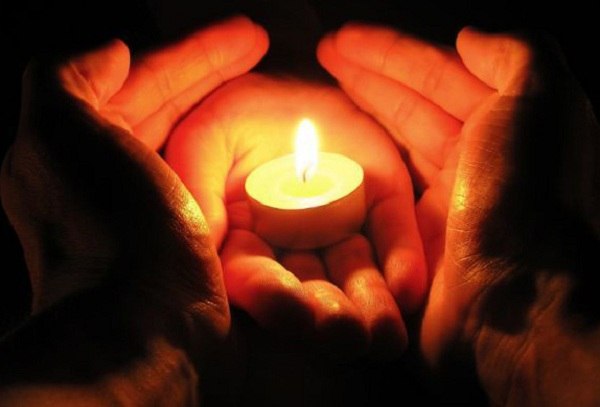 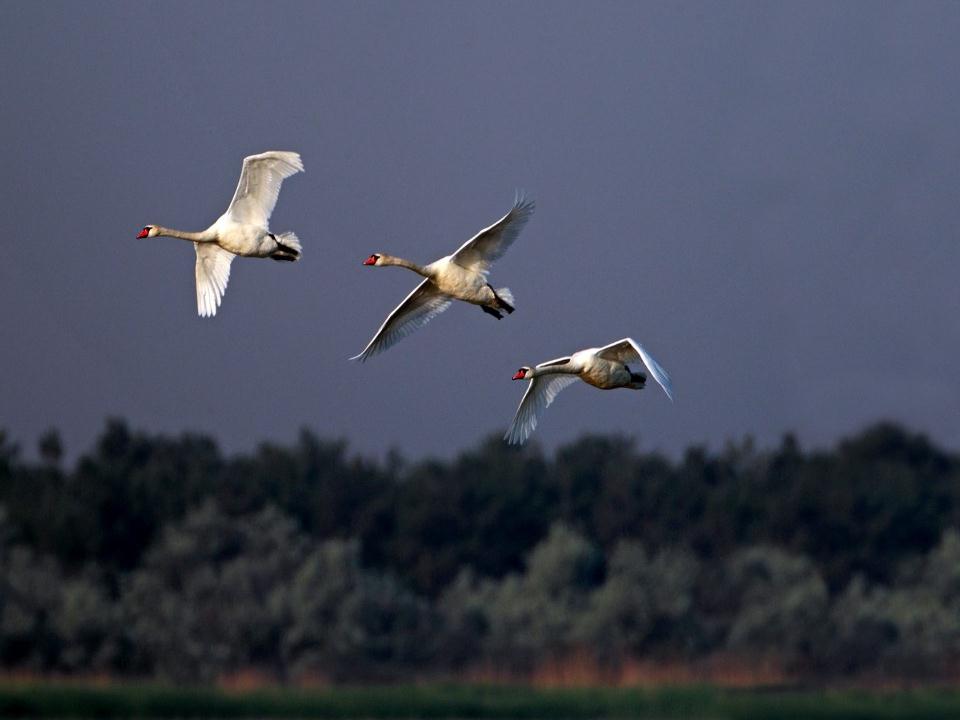 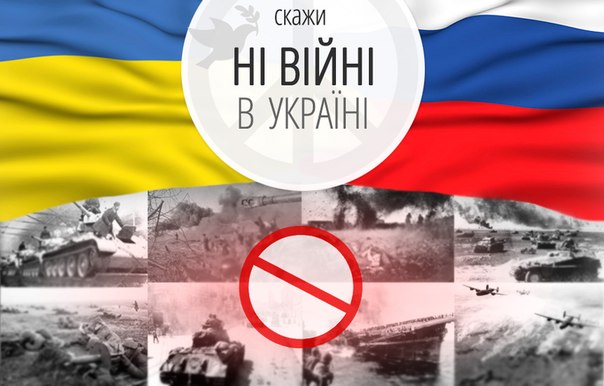 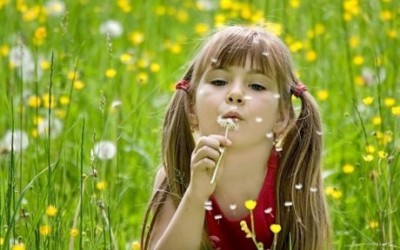 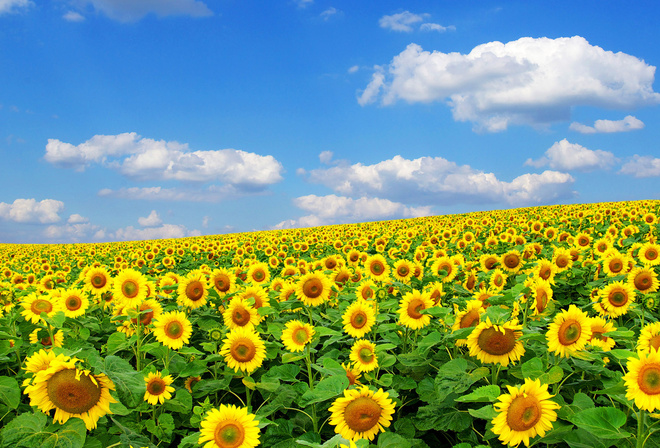 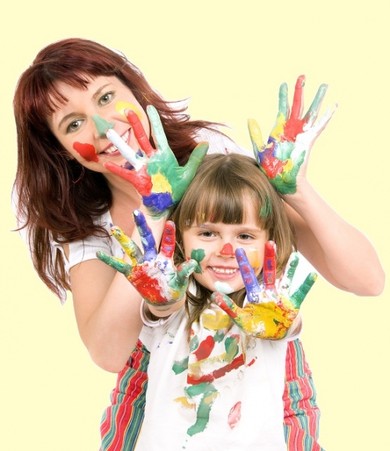 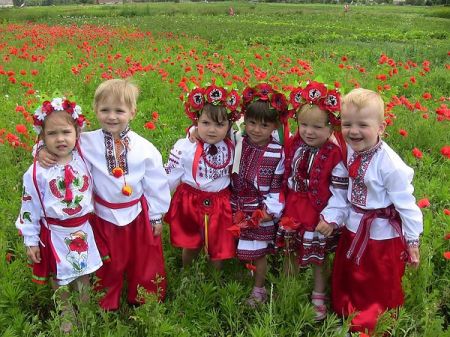 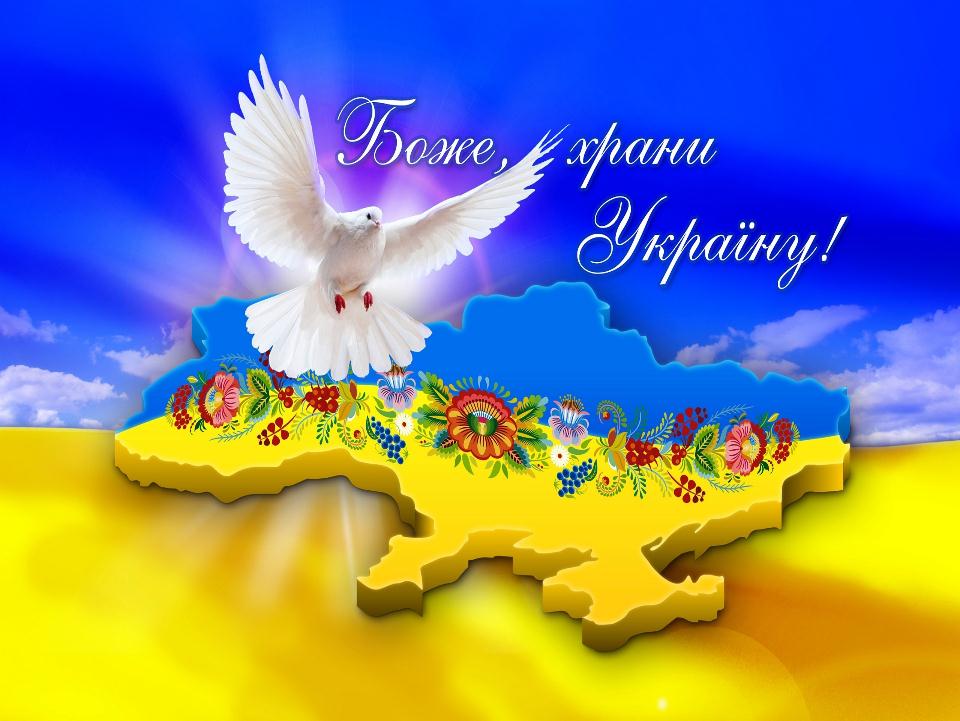